14 februari 2022, Janseniushof
Persontmoeting innovatieprojecten
Provincie koestert innovatie
Samenwerking met kennis, bedrijven, maatschappij
Ondersteuning van innovatieve projecten voor de regio
In de kijker stellen van de regio
Internationaal samenwerken ivm geneeskunde, waterstof …
Provincie geeft zuurstof aan innovatie
5 innovatieprojecten
Subsidie: 622.892 euro
Totale waarde projecten: 1.359.360 euro
Reeds vanaf 2007
Meer dan 6,3 miljoen euro subsidie
Elk jaar nieuwe oproep
5 sterke innovatieprojecten
Intowall: €149.455
Speuren naar isolatie en waterlekken in muren
Basis voor gebouwrenovatie
Aquathermisch Optimalisatiemodel: €77.260
De rivier als warmtebron
Alternatief voor aardgas
Warmtevraag van 42% huishoudens
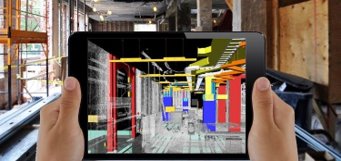 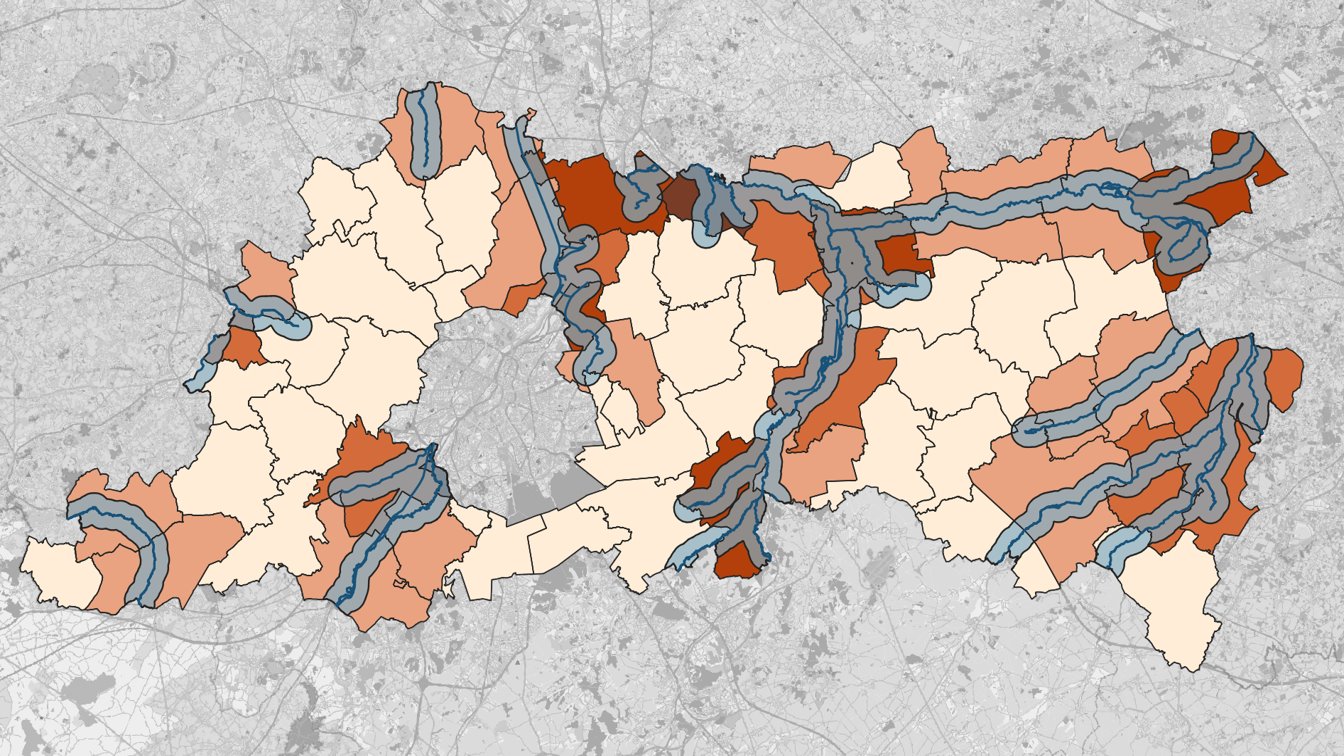 5 sterke innovatieprojecten
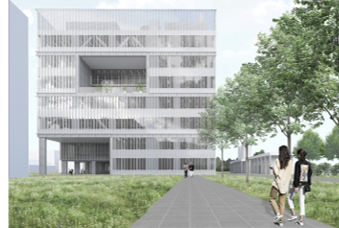 Fabriek van de Toekomst: €150.000
Eiwitten en vetten zonder dieren
Snuifje voor de ultieme vleessensatie
ACIRC Modulaire Studio: €130.750
Circulaire geluidsstudio
Veel minder bouwafval, herbruikbaar
The Hardware Incubator: €115.437
Ecosysteem voor start-upsin de maakindustrie
Ultieme stek in Vlaanderen
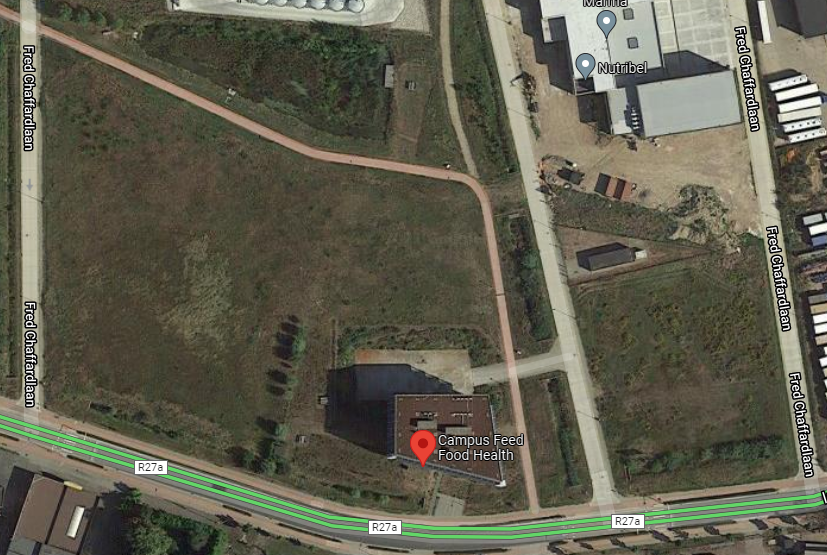 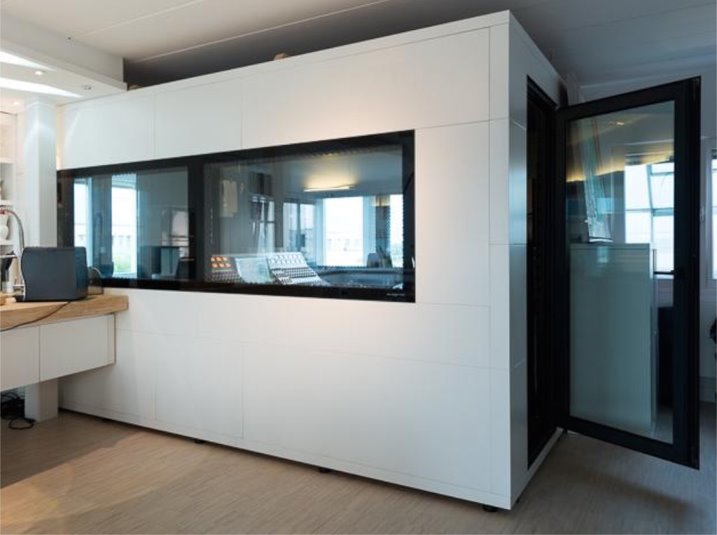 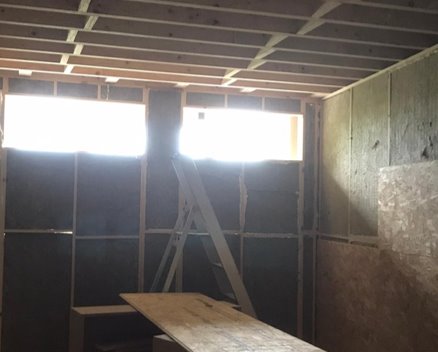 70 are
30 are
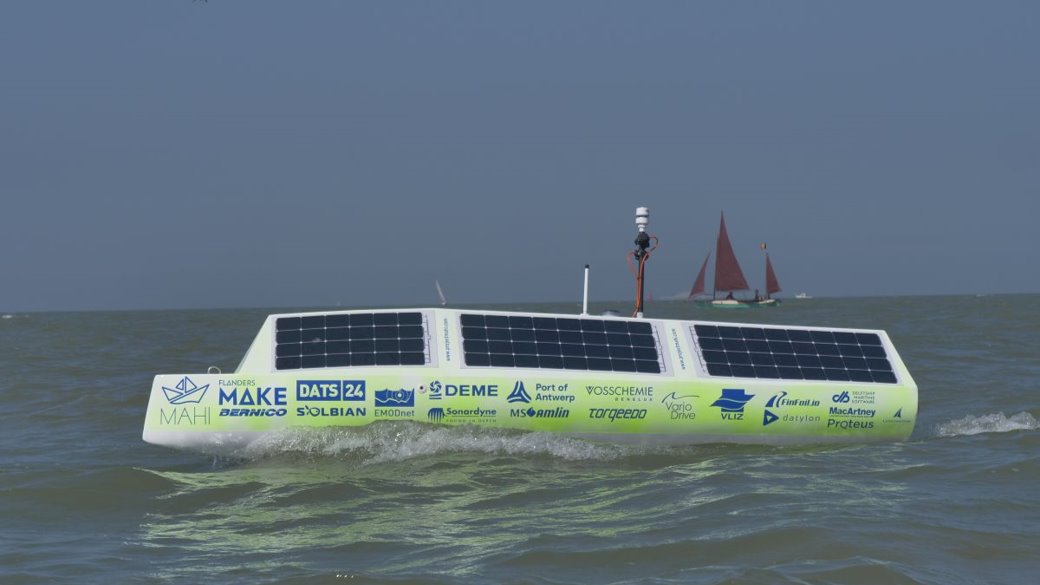 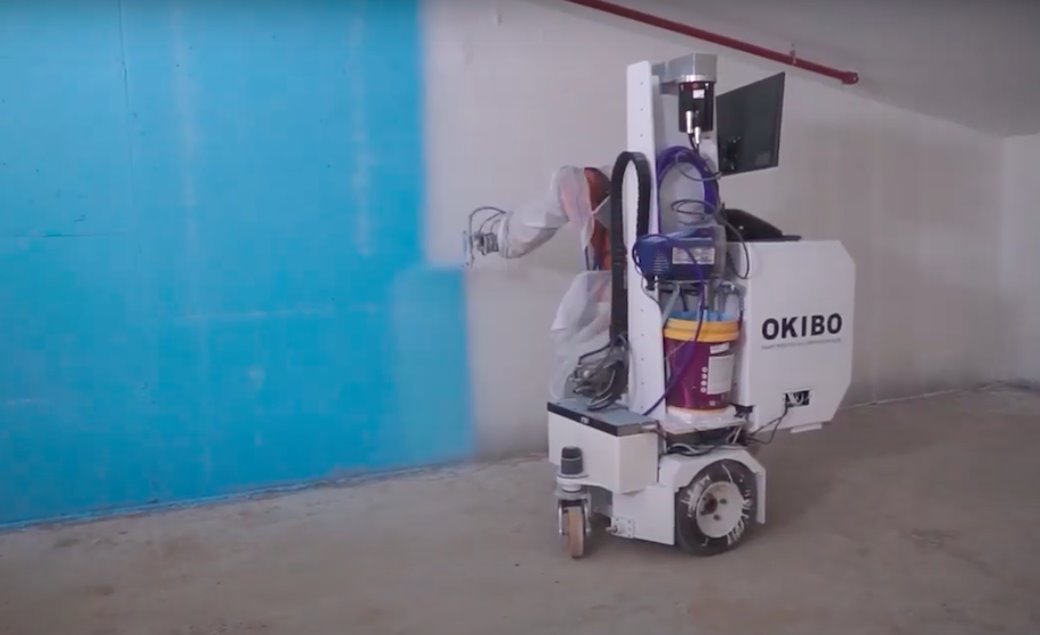 Janseniushof, leerschool voor RIVIERwarmte
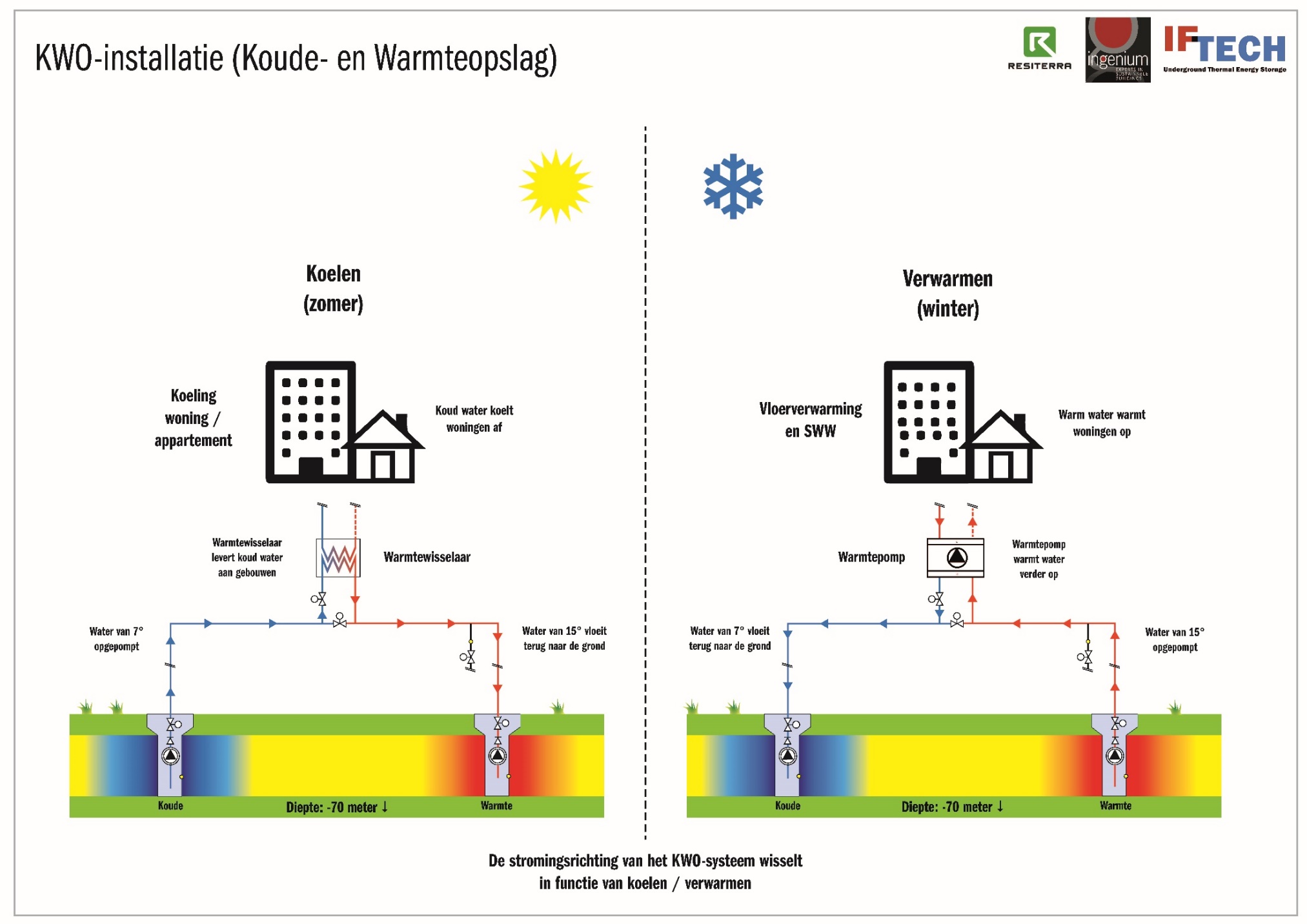 + Rivierwarmte
Rivierwarmte, model voor de toekomst
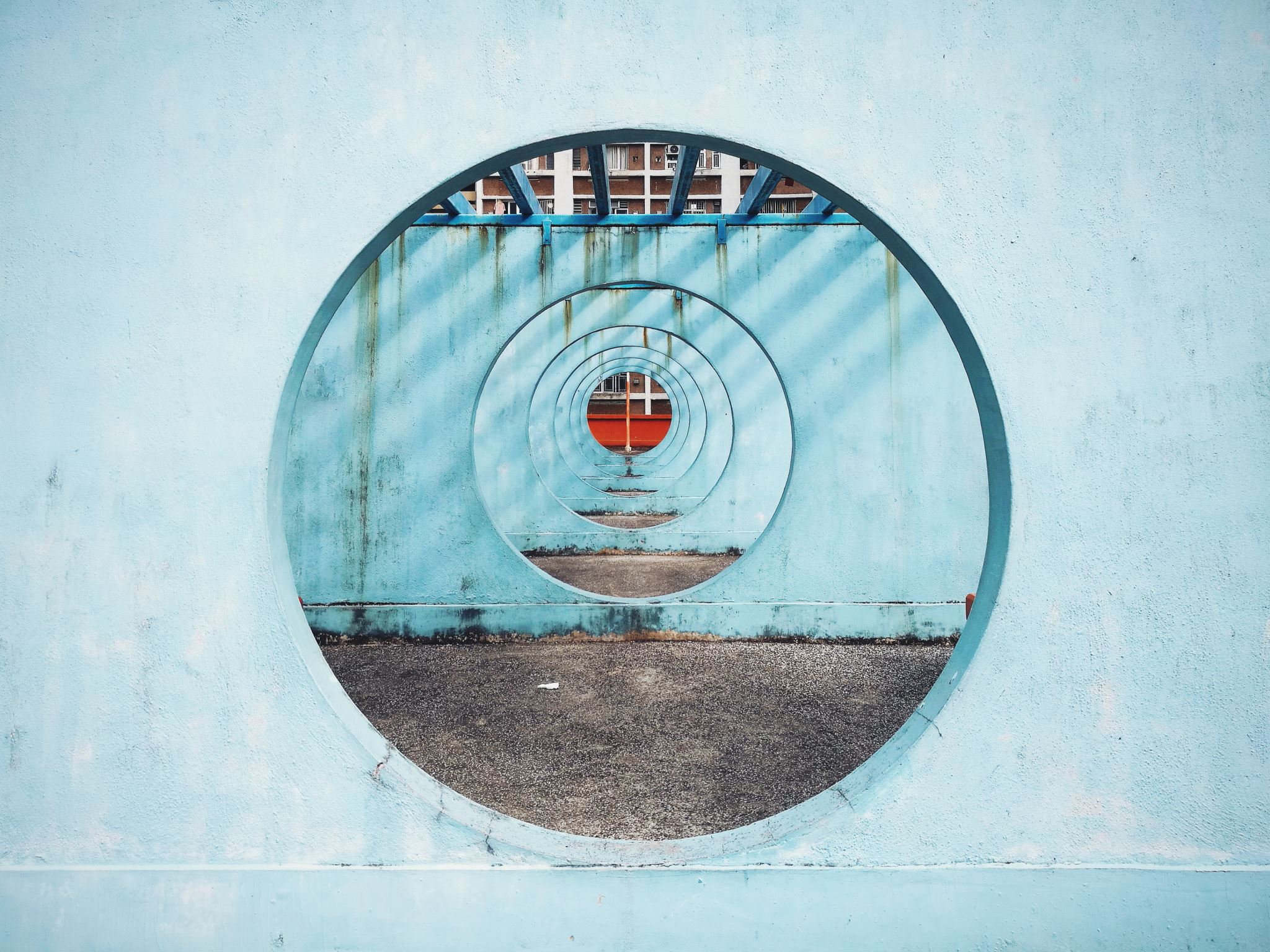